Regents Park Publishers
BUS 204
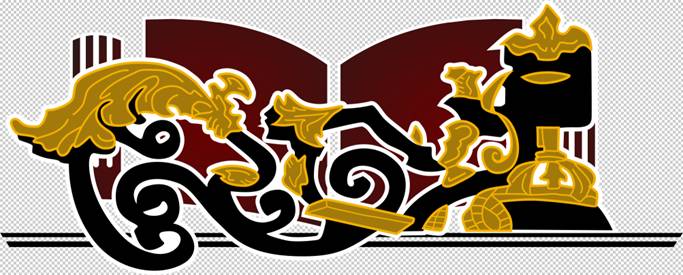 T1LM5
Decision Support Tools
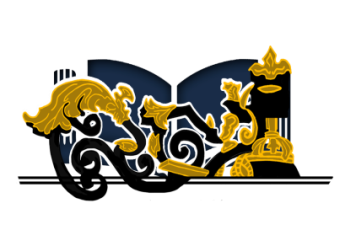 Decision Making Content
Decision Making Under Uncertainty
Decision Making Under  Risk
Decision Making Under Certainty
Regents Park Publishers
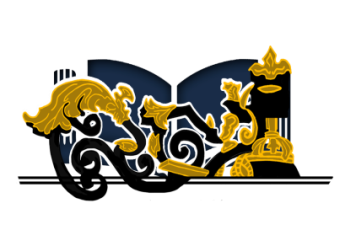 Decision Making Under Uncertainty
Regents Park Publishers
The Decision Process in Operations
Clearly define the problem and the factors that influence it.
Develop specific and measurable objectives. To be achieved.
Develop a model and identify outcome alternatives.
Evaluate each alternative .
Select the best alternative based on predetermined criterion.
Implement the decision.
Regents Park Publishers
Decision Making Under Uncertainty
There are several criteria for making decisions under uncertainty
Maximax (optimistic)
Maximin (pessimistic)
Criterion of realism (Hurwicz)
Equally likely (Laplace) 
Minimax regret
Regents Park Publishers
Example:Thompson Lumber Company
Regents Park Publishers
Maximax
1. Maximax
Used to find the alternative that maximizes the maximum payoff
Locate the maximum payoff for each alternative
Select the alternative with the maximum number
Regents Park Publishers
Maximin
2. Maximin
Used to find the alternative that maximizes the minimum payoff
Locate the minimum payoff for each alternative
Select the alternative with the maximum number
Regents Park Publishers
3. Criterion of Realism (Hurwicz)
A weighted average compromise between optimistic and pessimistic
Select a coefficient of realism 
Coefficient is between 0 and 1
A value of 1 is 100% optimistic 
Compute the weighted averages for each alternative
Select the alternative with the highest value
Weighted average =* (maximum in row) 
	+ (1 – )*(minimum in row)
Regents Park Publishers
Realism
Criterion of Realism (Hurwicz)
For the large plant alternative using  = 0.8(0.8)(200,000) + (1 – 0.8)(–180,000) = 124,000
For the small plant alternative using  = 0.8 (0.8)(100,000) + (1 – 0.8)(–20,000) = 76,000
Regents Park Publishers
Equally likely
4. Equally Likely (Laplace)
Considers all the payoffs for each alternative 
Find the average payoff for each alternative
Select the alternative with the highest average
Regents Park Publishers
5. Minimax Regret
Based on opportunity loss or regret, the difference between the optimal profit and actual payoff for a decision
Create an opportunity loss table by determining the opportunity loss for not choosing the best alternative
The probabilities are not known
Opportunity loss is calculated by subtracting each payoff in the column from the best payoff in the column
Find the maximum opportunity loss for each alternative and pick the alternative with the minimum number
Regents Park Publishers
Minimax Regret
Opportunity Loss Tables
On the Next Page
Regents Park Publishers
Minimax
Minimax Regret
Regents Park Publishers
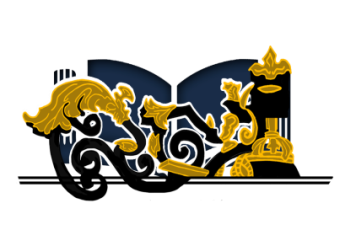 Decision Making Under Risk(Expected Monetary Value)
Regents Park Publishers
Risk
Each possible state of nature has an assumed probability
States of nature are mutually exclusive
Probabilities must sum to 1
Determine the expected monetary value (EMV) for each alternative
Regents Park Publishers
Decision Making Under Risk
Decision making when there are several possible states of nature and we know the probabilities associated with each possible state
Most popular method is to choose the alternative with the highest expected monetary value (EMV)
Regents Park Publishers
States of Nature
		Favorable		Unfavorable	 Alternatives 	Market 		Market
Construct large plant (A1)	$200,000		-$180,000
Construct small plant (A2)	$100,000		-$20,000
Do nothing (A3)	$0		$0
Probabilities	.7		.3
EMV Example
EMV(A1) = (.7)($200,000) + (.3)(-$180,000) = $10,000
EMV(A2) = (.7)($100,000) + (.3)(-$20,000) = $40,000
EMV(A3) = (.7)($0) + (.3)($0) = $0
Regents Park Publishers
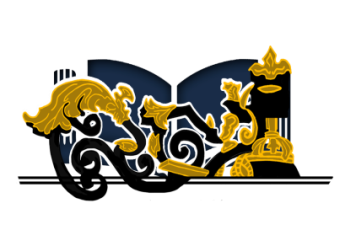 Decision Trees
Regents Park Publishers
Decision Trees
Any problem that can be presented in a decision table can also be graphically represented in a decision tree
Decision trees are most beneficial when a sequence of decisions must be made
All decision trees contain decision points or nodes and state-of-nature points or nodes
A decision node from which one of several alternatives may be chosen
A state-of-nature node out of which one state of nature will occur
Regents Park Publishers
Decision Trees
Define the problem
Structure or draw the decision tree
Assign probabilities to the states of nature
Estimate payoffs for each possible combination of decision alternatives and states of nature
Solve the problem by working backward through the tree computing the EMV for each state-of-nature node
Regents Park Publishers
State of Nature
	Alternatives	Favorable Market		Unfavorable Market
Construct large plant	$200,000		–$180,000
Construct small plant	$100,000		–$  20,000
Do nothing	$           0		  $           0
Decision Table Example
Regents Park Publishers
Symbols used inDecision Making
Symbols used in a decision tree:
 – decision node from which one of several alternatives may be selected 
 – a state-of-nature node out of which one state of nature will occur
Regents Park Publishers
Structure of Decision Trees
Trees start from left to right
Represent decisions and outcomes in sequential order
Squares represent decision nodes
Circles represent states of nature nodes
Lines or branches connect the decisions nodes and the states of nature
Regents Park Publishers
A State-of-Nature Node
Favorable Market
A Decision Node
1
Unfavorable Market
Construct Large Plant
Favorable Market
Construct Small Plant
2
Unfavorable Market
Do Nothing
Thompson’s Decision Tree
3
Regents Park Publishers
EMV for Node 1 = $86,000
= (0.7)($200,000) + (0.3)(–$180,000)
Payoffs
(0.7)
$200,000
Alternative with best EMV is selected
(0.3)
–$180,000
(0.7)
$100,000
(0.3)
–$20,000
= (0.7)($100,000) + (0.3)(–$20,000)
EMV for Node 2 = $64,000
EMV for Node 3 = $0
$0
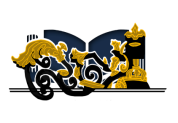 Decision Tree
Favorable Market
1
Unfavorable Market
Construct Large Plant
Favorable Market
Construct Small Plant
2
Unfavorable Market
Do Nothing
3
Regents Park Publishers
Decision Trees in Ethical Decision Making
Maximize shareholder value and behave ethically
Technique can be applied to any action a company contemplates
Regents Park Publishers
Action outcome
Yes
Is it ethical from the stakeholders point of view? Weight the negative and positive externalities.
Do it
Yes
No
Don’t do it
Does action maximize company returns?
Yes
No
Is it ethical from the shareholders’ point of view? Weight the negative and positive externalities.
Don’t do it
No
Do it,
No
Yes
Don’t do it
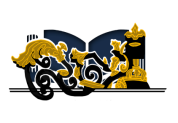 Decision Trees in Ethical Decision Making
Is action legal?
Regents Park Publishers
Regents Park Publishers
Video
The Corporation
Will run after the ads (you can skip them)
Regents Park Publishers
Regents Park Publishers
T1LM5
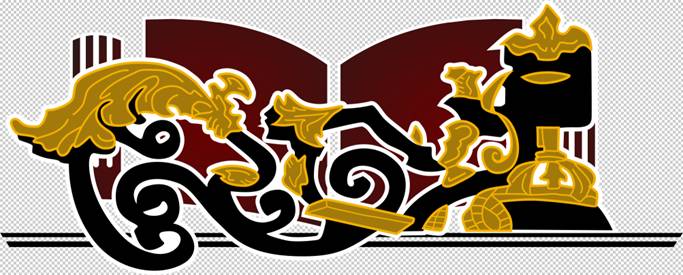 End
Regents Park Publishers